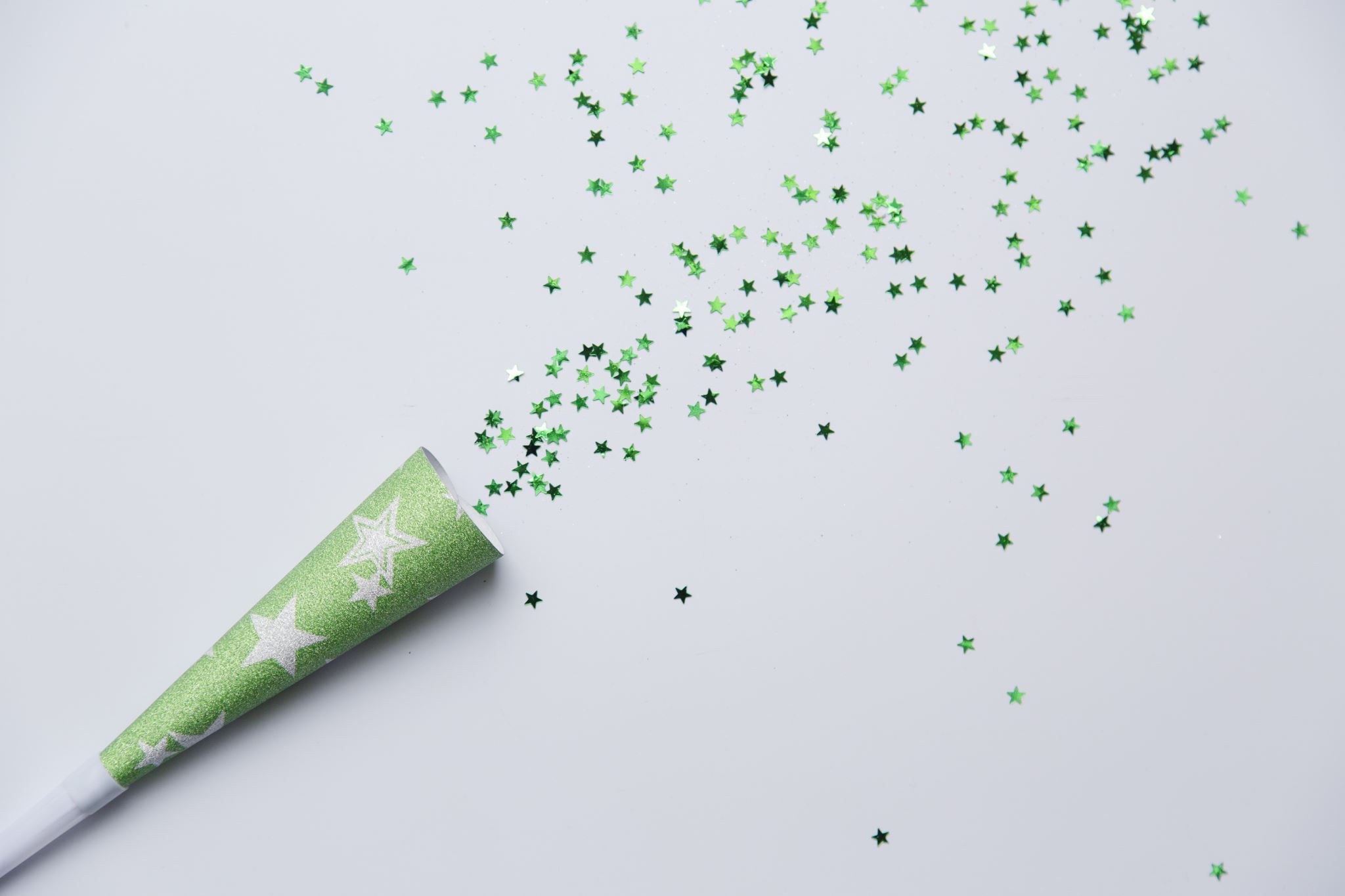 GRETNA GREEN AWARDS2022-23
YEAR-END AWARDS2022-23
StudentsFirstAward
BLAIR WILLISTON
TURNAROUNDAWARD
JOSHUA LUSK
DRAMA:RISING STAR AWARD
QUINN HOWE
DRAMA: SUPPORTING ROLE AWARD
LEAH GODIN
DRAMA:GOLDEN GATOR AWARD
BENTLEY MARSLAND
GAWARD
BRODY BUGGIE
GAWARD
EMMILY MULLIN
GAWARD
ADRIANNE SHADDICK
GAWARD
JARROD WILSON
GAWARD
JAIDA GILLESPIE
GAWARD
KAIDENCE LLOYD
GAWARD
ARWA BADAWI
GAWARD
MERRICK RAYMOND
GAWARD
MATTY LIRETTE
GAWARD
KIANNA MACCALLUM
GAWARD
CADEN SULLIVAN
CAROLYNSIMMONSAWARDCO-RECIPIENT
WHITTNEY O'DONNELL
CAROLYNSIMMONSAWARDCO-RECIPIENT
ELLA BREAU
CHARLESPCROCKETAWARD
MATTHEW DALEY
SANDYMCKINNONAWARD
CHARLOTTE SAUNDERS
UNSUNGHEROAWARDCO-RECIPIENT
WYNSTON FORAN
UNSUNGHEROAWARDCO-RECIPIENT
JACK WORRELL
CLUB AWARDS2022-23
HERITAGE FAIR:THE NB SPORT LEGACYAWARD
BROOKLYNN BUDDEN
HERITAGE FAIR:THE NB SPORT LEGACYAWARD
MAYA MCFARLANE
HERITAGE FAIR:THE NB MUSEUM AWARD OF MERIT
REBECCA DOUCETTE
HERITAGE FAIR:THE NB MUSEUM AWARD OF MERIT
QUINN HOWE
HERITAGE FAIR:THE NB HISTORIC PLACESAWARD
JERICA DOYLE
HERITAGE FAIR:THE NB LABOUR HISTORYAWARD
JARROD WILSON
CHESS:BRONZE MEDAL
BRODY BUGGIE
CHESS: SILVER MEDAL
AIDEN FORBES
CHESS:CHAMPION
AVIEN PENNEY-WARD
GOLF:BRONZE MEDAL
JARROD WILSON
GOLF:SILVER MEDAL
BRODY BUGGIE
GOLF:GG MASTERS CHAMPION
BEN MORRIS
ATHLETIC AWARDS2022-23
CROSS COUNTRY:  GRADE 6 TOP RUNNER
JORDY RAYMOND
CROSS COUNTRY:GRADE 7 TOP RUNNER
KYE GOOD
CROSS COUNTRY: GRADE 8 TOP RUNNER
AIDEN FORBES
VARSITY BOYS' SOCCER:ROOKIE OF THE YEAR
JORDY RAYMOND
VARSITY BOYS' SOCCER:TOP DEFENSIVE PLAYER
MATTY LIRETTE
VARSITY BOYS' SOCCER:MVP
AIDEN FORBES
VARSITY GIRLS' SOCCER:TOP DEFENSIVE PLAYER
SASHA PERRETT
VARSITY GIRLS SOCCER:TOP HUSTLER
CHARLOTTE SAUNDERS
VARSITY GIRLS' SOCCER:MVP
STELLA PERRETT
JV BOYS' BASKETBALL: ROOKIE OF THE YEAR
LUKE SAUNDERS
JV BOYS' BASKETBALL: CO-MVP
KYE GOOD
JV BOYS' BASKETBALL: CO-MVP
LIAM WALSH
VARSITYBOYS'BASKETBALL: TOP DEFENSIVE PLAYER
CADEN SULLIVAN
VARSITYBOYS'BASKETBALL: CO-MVP
MATTY LIRETTE
VARSITYBOYS'BASKETBALL: CO-MVP
AIDEN FORBES
VARSITYGIRLS' BASKETBALL: ROOKIE OF THE YEAR
SOPHIE BURNS
VARSITYGIRLS' BASKETBALL: TOP OFFENSIVE PLAYER
CHARLOTTE SAUNDERS
VARSITYGIRLS' BASKETBALL: MVP
STELLA PERRETT
JV BOYS' VOLLEYBALL: MOST SPORTSMANLIKE
JORDY RAYMOND
JV BOYS' VOLLEYBALL: CO-MVP
LUKE SAUNDERS
JV BOYS' VOLLEYBALL: CO-MVP
NICHOLAS SPENCER
JV GIRLS' VOLLEYBALL: UNSUNG HERO
ELLE TREVORS
JV GIRLS' VOLLEYBALL: TOP OFFENSIVE PLAYER
DALILAH PARKER
JV GIRLS' VOLLEYBALL: MVP
KAIDENCE LLOYD
VARSITY BOYS' VOLLEYBALL: ROOKIE OF THE YEAR
KYE GOOD
VARSITY BOYS' VOLLEYBALL: TOP DEFENSIVE PLAYER
MATTY LIRETTE
VARSITY BOYS' VOLLEYBALL: MVP
AIDEN FORBES
VARSITY GIRLS' VOLLEYBALL: ROOKIE OF THE YEAR
STELLA PERRETT
VARSITY GIRLS' VOLLEYBALL: MOST IMPROVED
LONDON SAVAGE
VARSITY GIRLS' VOLLEYBALL: MVP
CHARLOTTE SAUNDERS
BOYS' VARSITY FLAG FOOTBALL:TOP OFFENSIVE PLAYER
MATTY LIRETTE
BOYS' VARSITY FLAG FOOTBALL:TOP DEFENSIVEPLAYER
CADEN SULLIVAN
BOYS' VARSITY FLAG FOOTBALL:CO-MVP
JARROD WILSON
BOYS' VARSITY FLAG FOOTBALL:CO-MVP
AIDEN FORBES
GIRLS' VARSITY SOFTBALL:MOST IMPROVED
JAIDA GILLESPIE
GIRLS' VARSITY SOFTBALL:MOST SPORTSMAN-LIKE
ELLA BREAU
GIRLS' VARSITY SOFTBALL:MVP
CHARLOTTE SAUNDERS
MALEATHLETEOFTHEYEAR
AIDEN FORBES
FEMALEATHLETEOFTHEYEAR
CHARLOTTE SAUNDERS